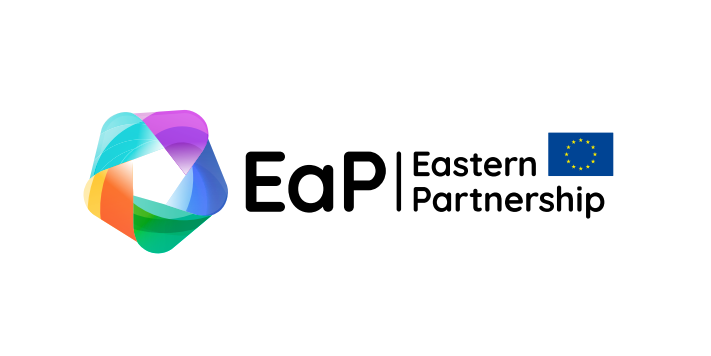 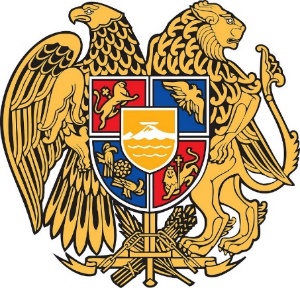 SCIENCE COMMITTEE REPUBLIC OF ARMENIA
ERA Integration and International Cooperation
EXPERIENCE FROM ARMENIA
20-21 October 2022
Tbilisi, Georgia
[Speaker Notes: I want to mention here that in post 2020 to 2022 we have gone through such amount of changes that I will struggle to touch upon all of them, but I will try to keep as close to the topic as I will be able]
In January 2020 The Roadmap for integration into ERA was adopted by the ministerial decree

Defining 5 priorities:
Efficient national research system
Optimal international cooperation and competitiveness
Open market for researchers
Gender balance in R&D fields
Optimal circulation, accessibility and transferability of knowledge
2
[Speaker Notes: Some ideas were tested, such as the PBRFS which proved to be not a task that is manageable without solid legal basis]
In the “aftermath” of COVID and war in 2020, in 2021 The Government Action program 
2021-2026, was adopted and approved by the Parliament of RA:

The targets for R&D are:
Infrastructures for Competitive Research
Increase of competitive research personnel and involvement of young researchers
Efficient Legislation of the R&D field
Efficient Public funding and governance of R&D
3
[Speaker Notes: It is based on the experience of 2020-2021 period,  and several International expert missions the most fundamental of which was the EU policy support facilities report for Armenias Science system

We realized that lack of modern infrastructures in terms of equipment is dramatically affecting the quality of research, hence creating a myriad of derived problems.

The competitiveness of the researchers is another priority and the involvement of younger generation of researchers into all aspects of the R&D system, started from support for PhD students and finished with young directors of research institutions. 

Other prerequisite for the effective changes is efficient and modern Legislative basis, because new ideas such as PBRFS need a solid legal base in order to work properly]
4. Efficient Public funding and governance of R&D
Government expenditure on R&D as % of GDP
4
[Speaker Notes: In order to effectively manage public funding one have to have enough supply of it otherwise we tend to either atomize the funding (which we were doing) in order to maintain the vital amount of researchers, or otherwise focus the small funding, thus losing in the number of researchers and then losing sustainability of the obtained system.

So the government committed to increase funding of the RnD sector on the basis of competitiveness and excellence and we had 50.4% increase in total funding]
4. Efficient Public funding and governance of R&D
Direct Funding
Competitive
Proportion of competitive vs direct funding %
5
[Speaker Notes: And most of the increase flows on the competitive basis]
In 2020-2022, SC launched 3 grant programs similar to ERC Starting, Consolidator and Advanced grants
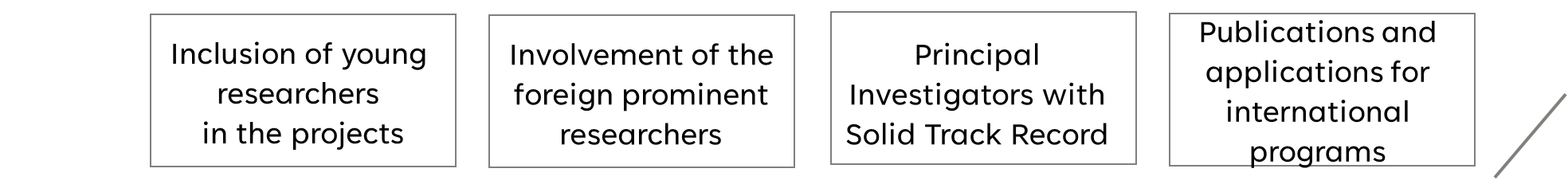 35 Starting and Consolidator grants for research teams ~110K EUR/project
49 Teams Advanced grants ~270K EUR/project
Duration: 3-5 Years
6
[Speaker Notes: Based on the recommendations of PSF expert mission, we launched several competitions similar to ERC grant schemes]
Age and Gender distribution of researchers in PRI and Public funded HEI-s
7
[Speaker Notes: 52.6% are women
However 

In more managerial positions in research system, only 26 % are women]
In 2020 SC launched a special call aimed at empowering women research managers. The call is specially designated for programs involving women as principal investigators
15 Teams were awarded grants for 3 years, with ~ 72K EUR/project
8
[Speaker Notes: In order for this program to have systemic effect we are planning to launch subsequent projects for the most successful PI-s, and leave this competition for the newcomers]
In 2022 SC launched 2 new Grant programs
(Re)integration Grants

Remote Labs program

Duration: up to 5 years, 

Budget:   ~ 300K Eur/Project
9
[Speaker Notes: (Re)integration grants are targeting researchers from abroad with a solid track record, irrelevant of the nationality to relocate to Armenia, form their research teams and do research  with their foreign collaborator.


Remote labs program is targeting researchers who wish to establish a parallel laboratory in Armenia, they are applying with the young local PI, who will become a team leader under the supervision of the remote PI.]
Starting from 2020 Government has increased the funding for modernization of the experimental research capacities enabling purchase of new research equipment and training the personnel
10
[Speaker Notes: The project is done with the idea of creating shared research infrastructures as on the national level as well on the international level by becoming part of ERIC or other RI network
By the end of 2023 the total equipment of the material science sector will be finished]
We are optimizing the baseline funding that was being allocated to RI-s and HEI-s, thus 

In 2021 there were 71 organizations receiving baseline funding
In 2022 – they are 55

However, the infrastructure still remains fragmented and thus the effectiveness of public funding is not satisfactory. 
We need to develop a workable mechanism for optimization and reliable procedures for its implementation.
11
[Speaker Notes: In good accordance with PSF recommendations 

The introduction of PBRFS is a pending task but the Legal basis should be solid so in parallel we are developing the national legal framework by looking at the legislation and protocols of Baltic states and other comparable European countries]
We have also increased the basic salaries for the researchers by their employment categories, getting them to the comparable levels with government salaries. Which will allow to involve and retain younger generation of researchers.



Currently the new criteria for individual performance of researchers is being circulated, and soon will be adopted. The criteria will be based on both scientometric indicators and qualitative categories.
12
Starting from 2023 we will launch a large mobility program for researchers and research administrators with the involvement of leading centers. By the 2026 we aim to have approximately 600 researchers as beneficiaries of the program.

In line with this we plan a PhD mobility program in priority areas (TBD) in leading centers.
13
[Speaker Notes: For this projects EU research Centers are most favorable in terms of proximity and history of cooperation and common framework program.]
Starting from 2022 Armenia is an associated country to Horizon Europe program.

To increase the participation in the program, we

Established a special center for facilitating the work of NCP-s and supporting the applicants,
Started the formal procedure of associating to COST project,
Included an outcome requirement for every large grant project to have at least a successful application to international grant programs.
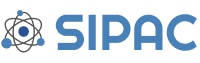 14
[Speaker Notes: For this projects EU research Centers are most favorable in terms of proximity and history of cooperation and common framework program.]
Summarizing



Armenia started radical reforms in R&I System

Reforms are largely inspired by EU experience and expertise 

We appreciate any support to continue the implementation of reforms
15
THANK YOU
16
PRIORITY 1: Efficient national Research system
Target1: Implementation of PBRFS for RI-s and HEI-s
Target2: Developing the cooperation between Research and higher education
Target3: Demand driven research (Developing Research and Industry connection)
Target4: Increase of R&D funding
17
[Speaker Notes: Some ideas were tested, such as the PBRFS which proved to be not a task that is manageable without solid legal basis
With the demand driven research system we learned that the gap between the articulation of the request from industry and research proposal from RI-s is significant and we lack the specialized structure that will act as a translator between this entities.]
Actions for Target 4
Action1: Increase of research funding and diversification of funding sources
Action2: Increase of proportion of competitive funding in overall funding schemes
Action3: Increase of effectiveness of H2020 and subsequent framework programs
Action4: Improvement of socio-economic situation of research workers.
18